Post-Covid key words in academia
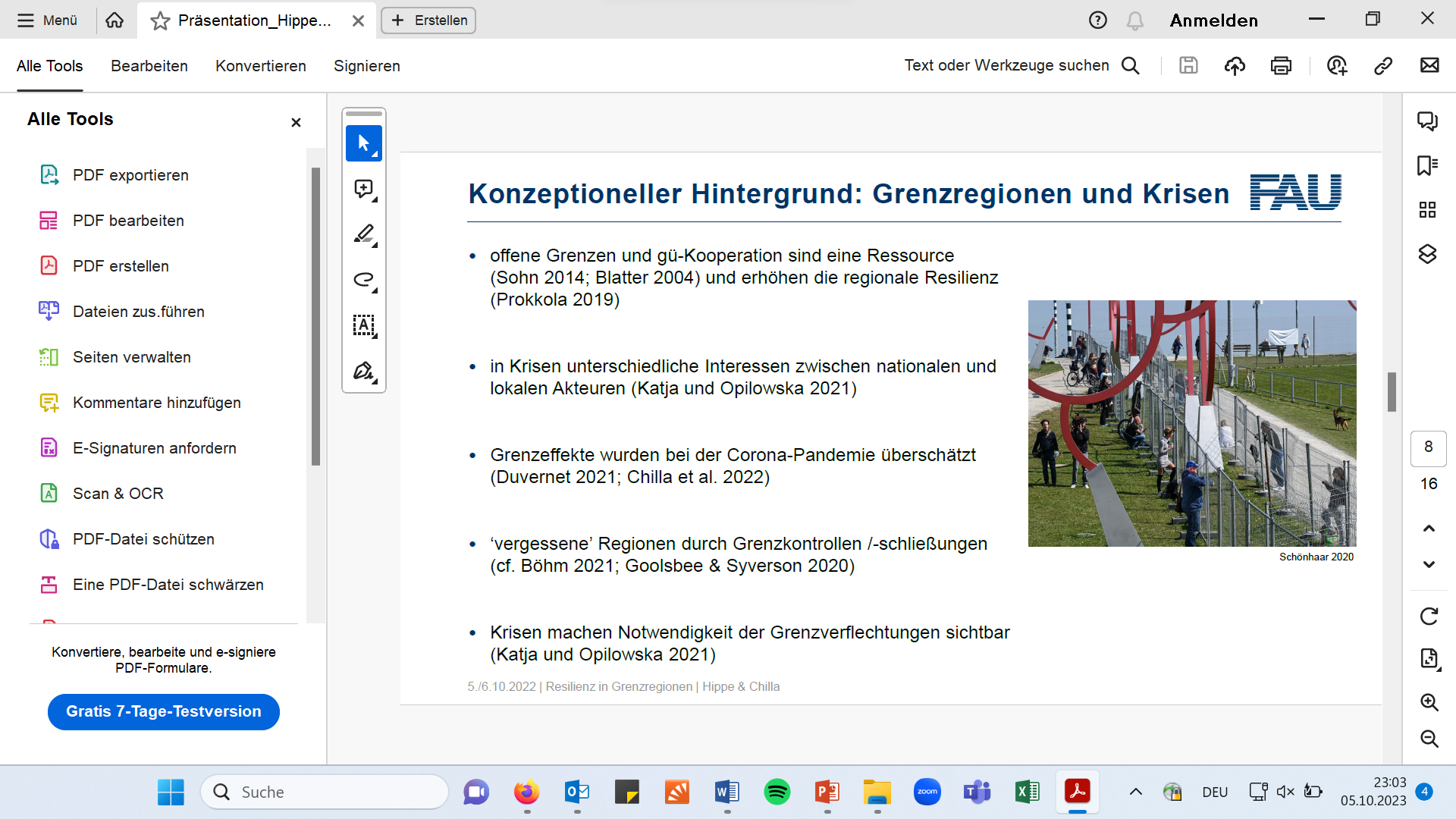 Key words 
Covidfencing (Medeiros et al. 2021)
Border regions as ‚forgotten regions‘ (Böhm 2021; Goolsbee & Syverson 2020)
 ‚Crisis as a catalyst‘ (Hippe et al. 2022)
‘ crisis dementia’ (Chilla et al. 2023)
Border regions as laboratories… - or as museums? 
Medical care
Transport infrastructure 
Language 
….
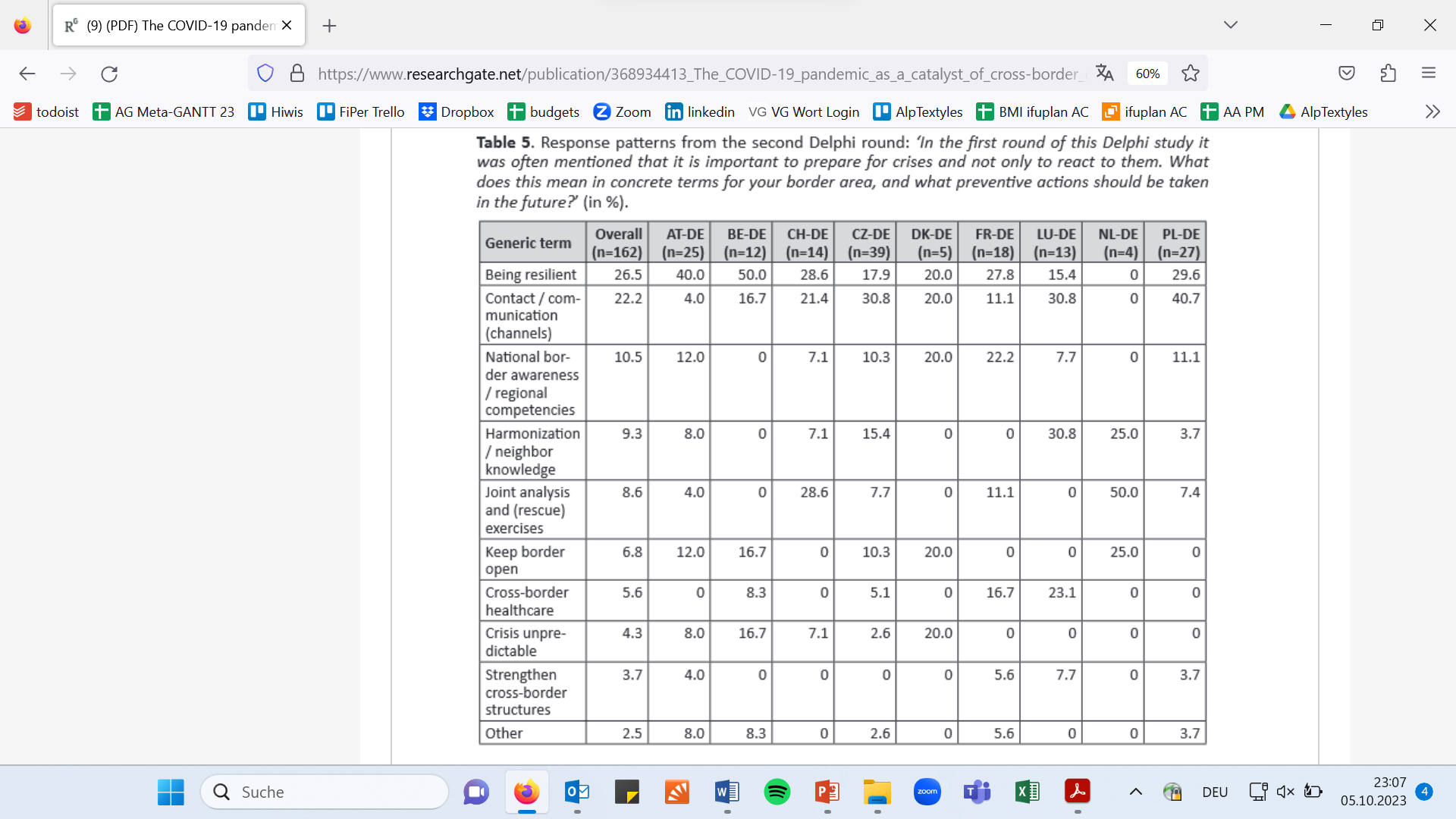 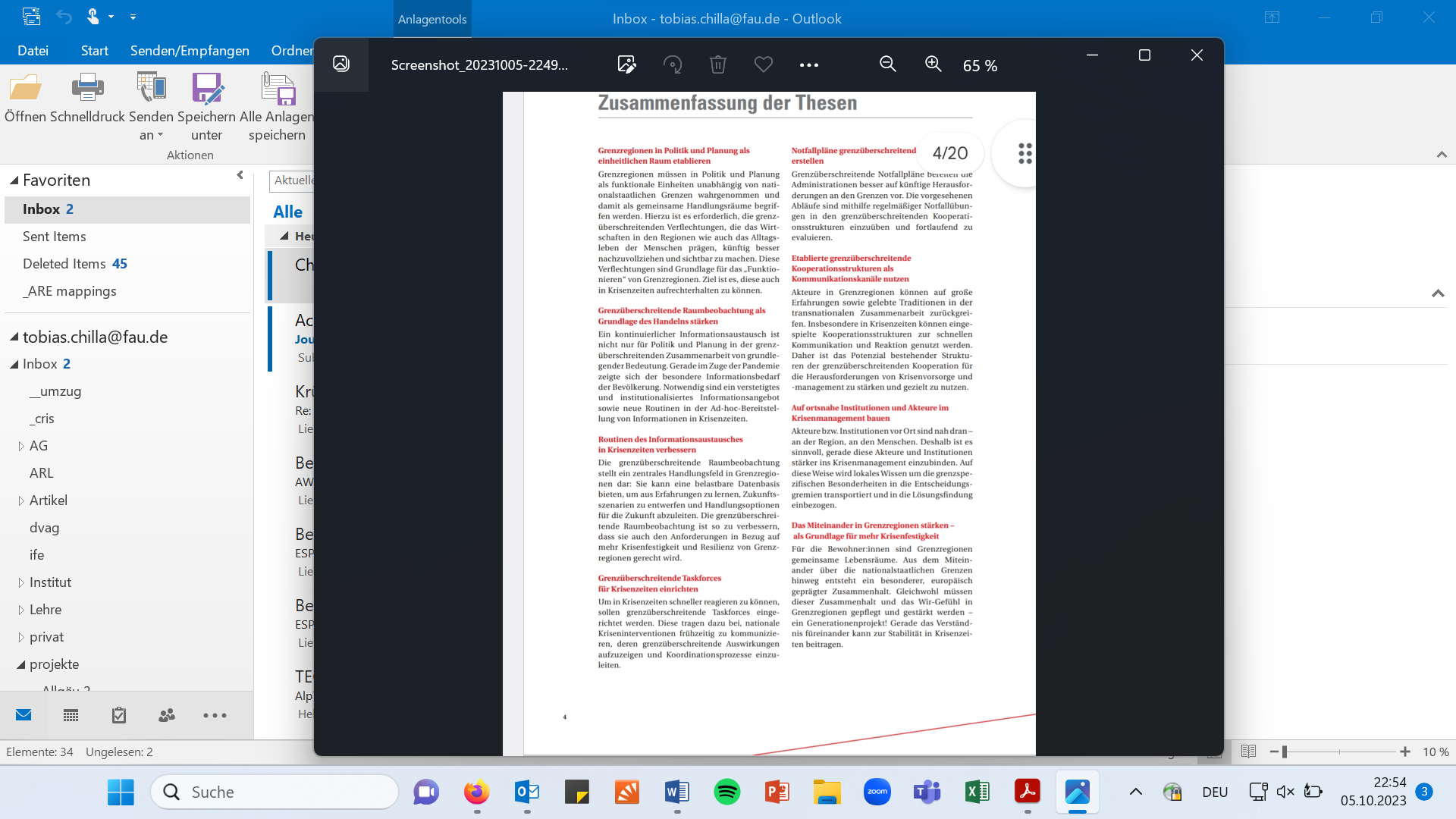 Positionpaper IMeG
Formate urgency plans
Put border regions on political agenda
Improve communication channels
Territorial monitoring
Establish crisis management institutions
Establish routines of information exchange
Improve solidarity in border reigons
Prepare cb taks-forces for next crises
Avoid ‘ crisis dementia’ (Chilla et al. 2023) – address ‘next level‘/ think bit 

Functional perspective 
 
•       improve infrastructure 
 •       manage / decrease differences 

Institutional perspective 
•       close gaps in cooperation 
•       strategic thinking 

Resilience: Learn from Covid times
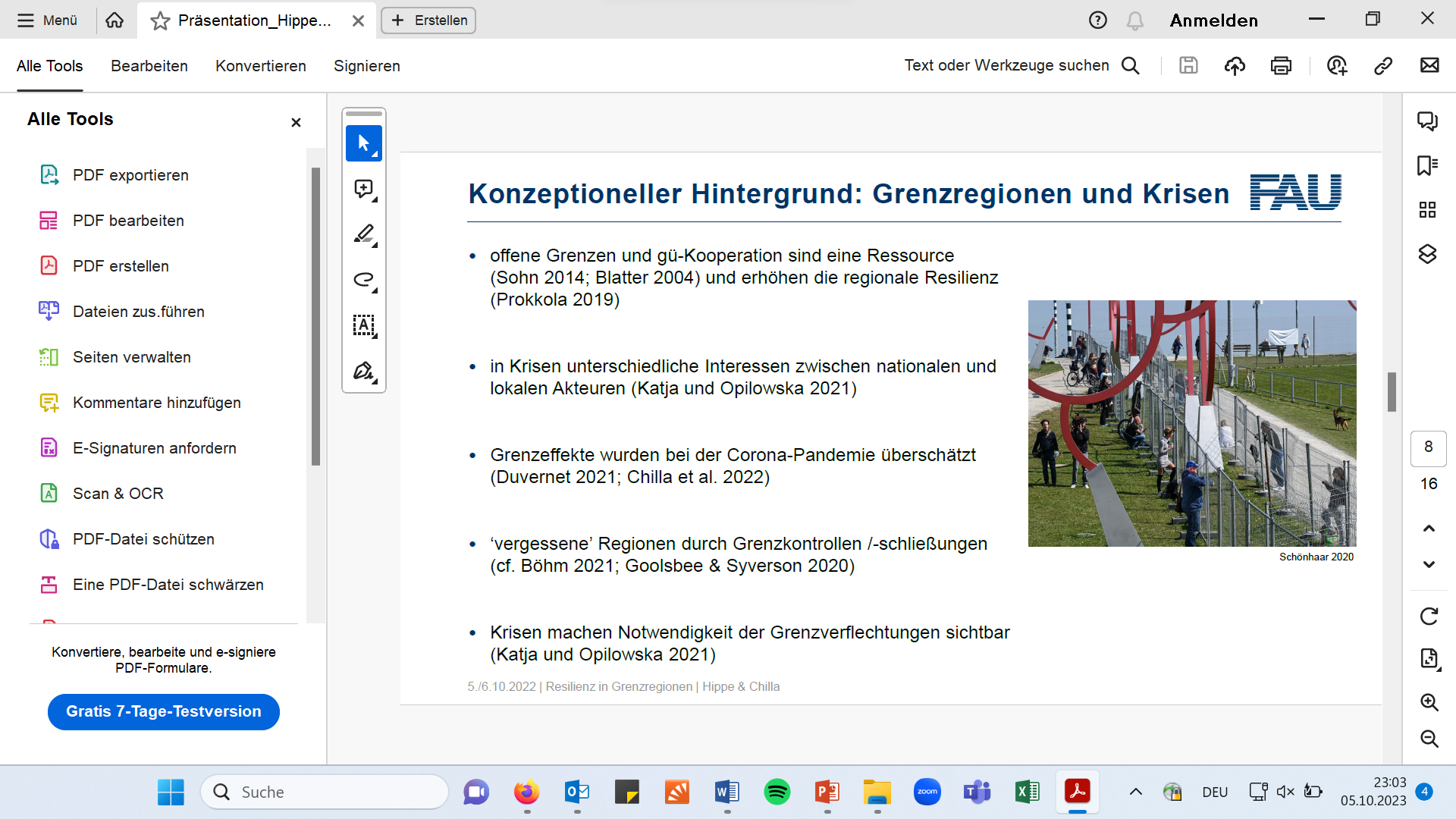 Resilience
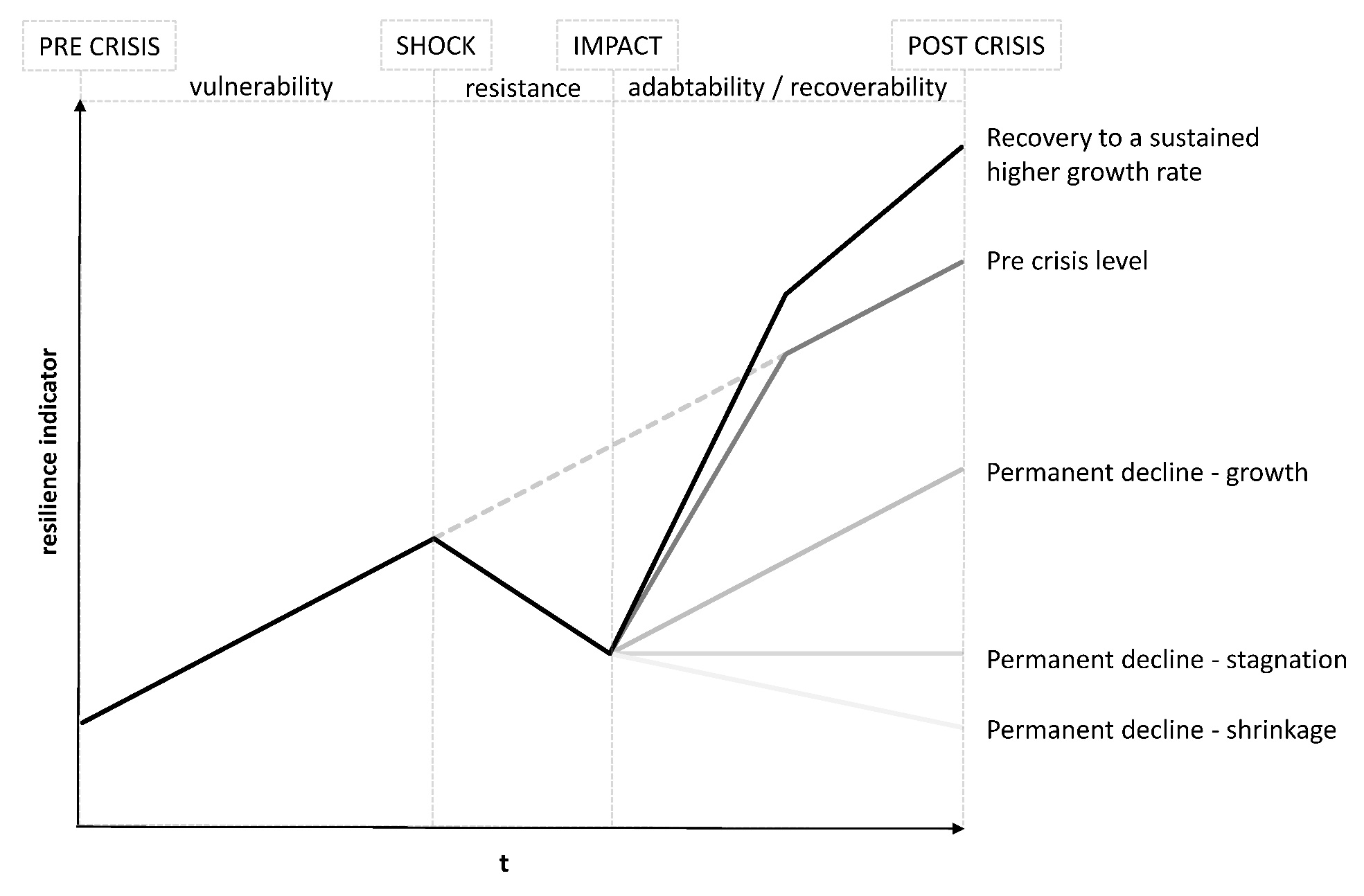 Resilience paths of a system’s growth path Source: Hippe (2023) based on Martin (2012) and Martin & Sunley (2020)
!!
Type of territory (rural/urban, East-West, affiliations) ?
Kind of crises?
5
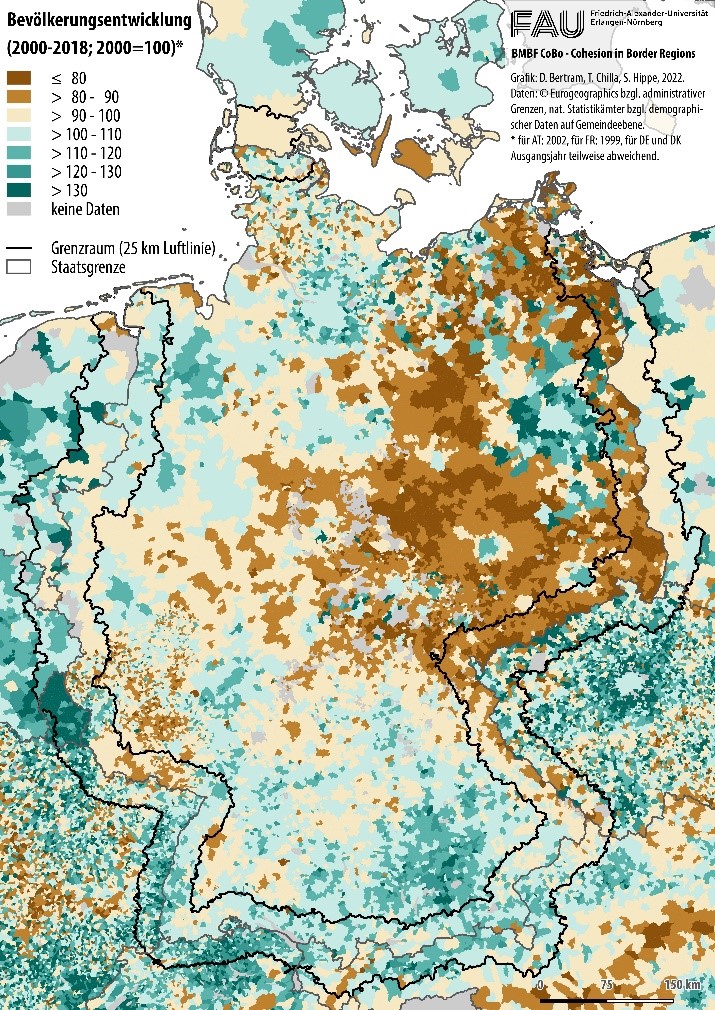 Resilience
!!
Type of territory (rural/urban, East-West, affiliations) ?
Kind of crises?
Border controls